36-4
These materials are by the Kongki Ka Project and are made available to you under the terms of the Creative Commons Attribution ShareAlike license 4.0.
You have permission to share and redistribute these materials in any format and to make reasonable revisions and adaptations of this translation, provided that:
You include the above licence and source information.
If you redistribute these materials or create derivatives, you must distribute your contributions under the same license as the original.
 
The Holy Bible, Berean Standard Bible, BSB is produced in cooperation with Bible Hub, Discovery Bible, OpenBible.com, and the Berean Bible Translation Committee. This text of God's Word has been dedicated to the public domain.
 
Tibetan text is from the The Holy Bible in Modern Literary Tibetan, New Tibetan Bible translation.
This translation is made available under the terms of the Creative Commons Attribution-NonCommercial-NoDerivatives 4.0 International license.
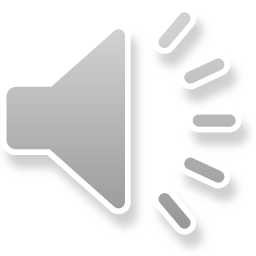 [Speaker Notes: Ch
36 Legion
1. Legion - Matt 8:28-34; Mark 5:1-20; Luke 8:26-39 (Left Center)
2. Woman touching Jesus’ cloak & Jairus’ daughter - Matthew 9:18-26; Mark 5:21-
43; Luke 8:40-56 (Top)
3. John Beheaded - Matt 14:1-12; Mark 6:14-29; Luke 9:7-9 (Right Bottom)
4. 1st Miracle with loaves - Matt 14:13-21; Mark 6:30-44;luke 9:10-17; John 6:1-15
(Left Bottom)
5. Jesus walks on Water - Matt 14:22-33; Mark 6:45-52; John 6:16-21 (Center)]
མད་ཐཱ 14, མཱཪ་ཀུ 6
 མི་ལྔ་སྟོང་ཙམ་གྱི་བཀྲེས་ལྟོགས་བསལ་བ།
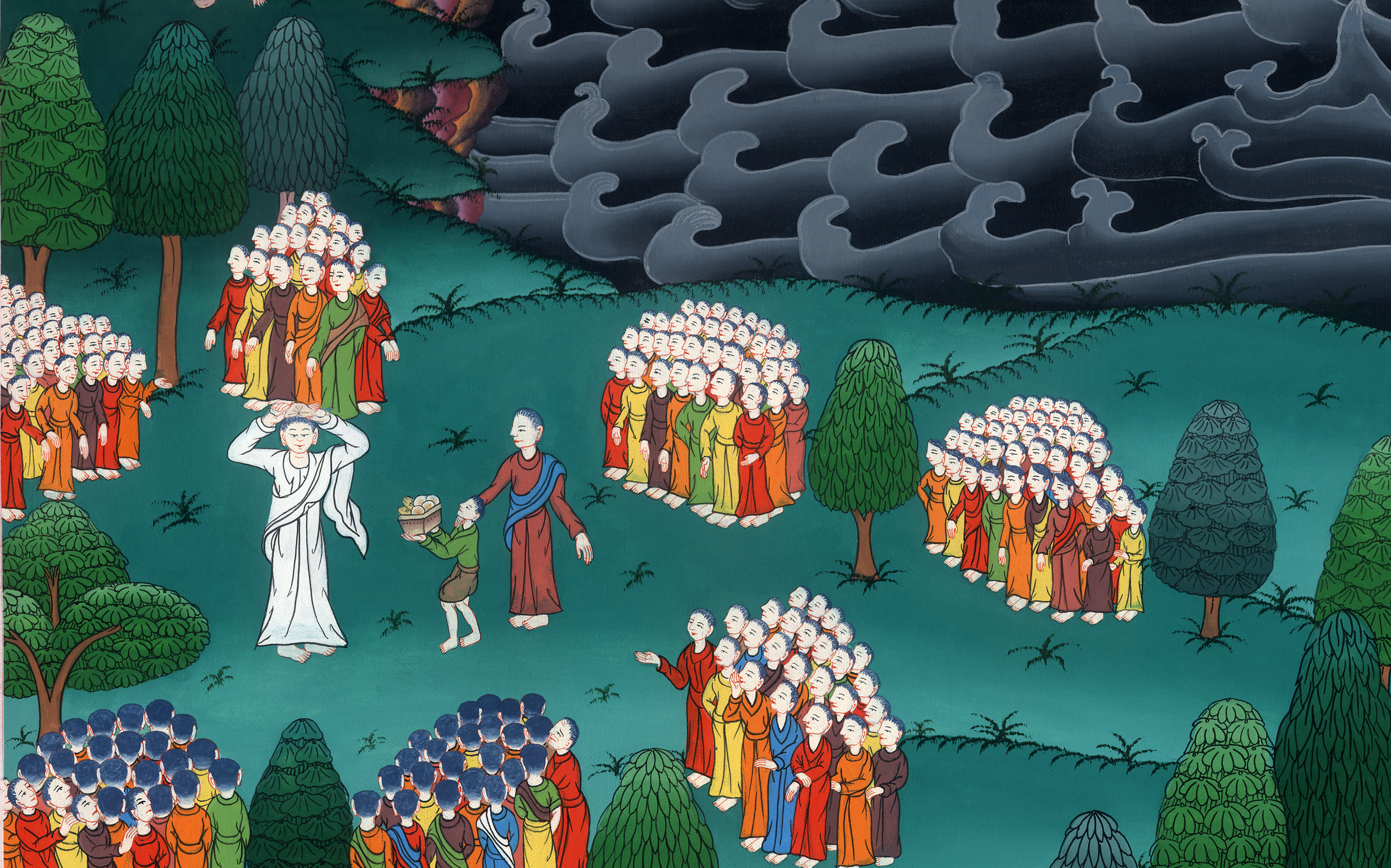 མད་ཐཱ 14, མཱཪ་ཀུ 6
 མི་ལྔ་སྟོང་ཙམ་གྱི་བཀྲེས་ལྟོགས་བསལ་བ།
མད་ཐཱ 14, མཱཪ་ཀུ 6
 མི་ལྔ་སྟོང་ཙམ་གྱི་བཀྲེས་ལྟོགས་བསལ་བ།
1st Miracle with loaves - Matt 14:13-21; Mark 6:30-44;luke 9:10-17; John 6:1-15
(Left Bottom)
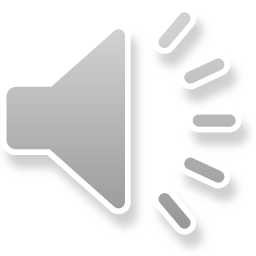 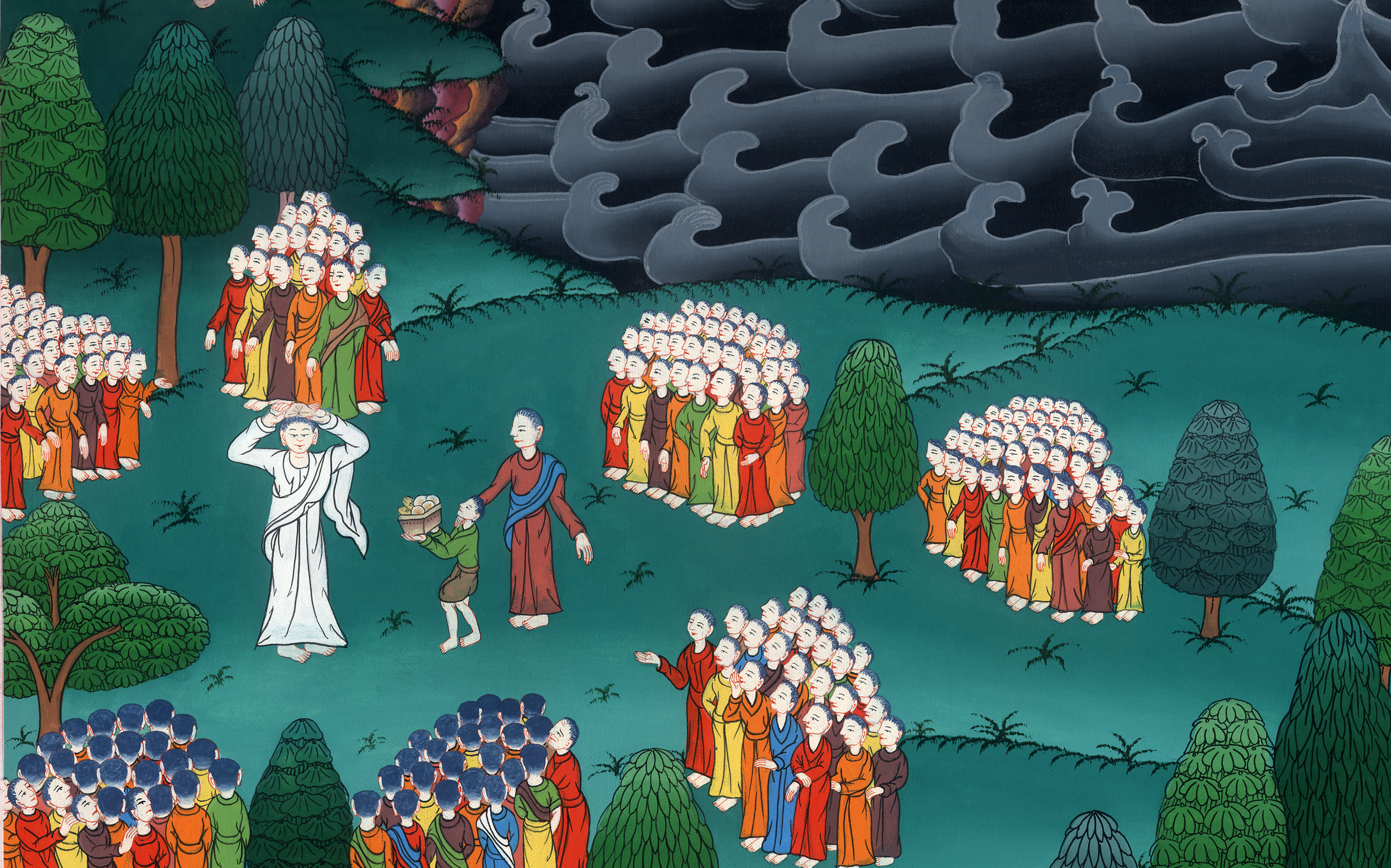 མད་ཐཱ 14, མཱཪ་ཀུ 6
 མི་ལྔ་སྟོང་ཙམ་གྱི་བཀྲེས་ལྟོགས་བསལ་བ།
This work is licensed under a Creative Commons Attribution-ShareAlike 4.0 International License
མད་ཐཱ 13སྐྱབས་མགོན་ཡེ་ཤུས་དོན་དེ་གསན༌རྗེས། མཚོ་གྲུར་བཞུགས་ཤིང་ཡུལ་དེ་དང་ཁ་བྲལ་ནས་དབེན་གནས་ཀྱི་ཕྱོགས་སུ༌ཕྱིན། མི་ཚོགས་ཀྱིས་གཏམ་དེ་ཐོས༌རྗེས། གྲོང་རྡལ་སོ་སོ་ནས་རྐང་ཐང་ལ་ཡོང་སྟེ་ཁོང་གི་རྗེས་སུ༌འབྲངས།
Matt 1413When Jesus heard about John, He withdrew by boat privately to a solitary place. But the crowds found out about it and followed Him on foot from the towns.
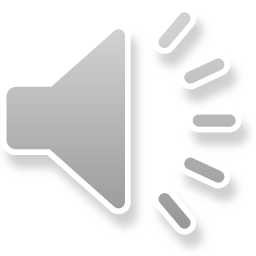 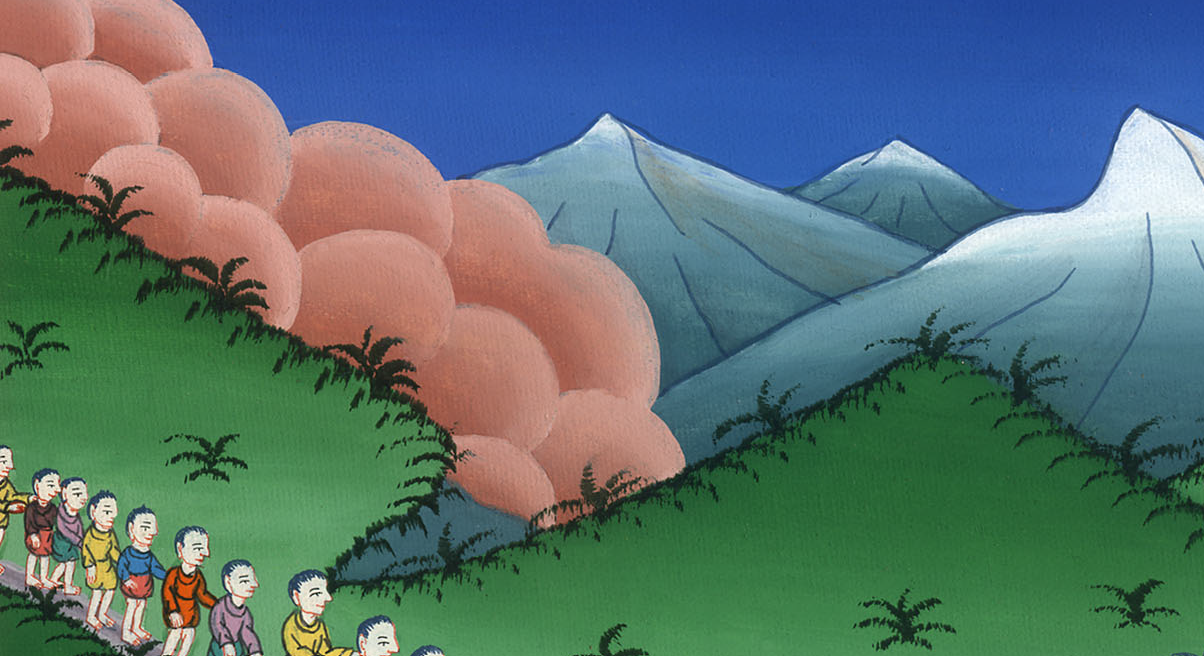 མད་ཐཱ 14:13
14ཁོང་ཉིད་སྐམ་སར་ཕེབས་ཤིང་མི་ཤིན་ཏུ་མང་པོ་ཡོད་པ་གཟིགས༌ཏེ། ཐུགས་ལ་སྙིང་རྗེ་འཁྲུངས་ནས་མི་དེ་དག་ལས་ནད་པ་རྣམས་ཀྱི་ནད་འཇོམས་པར་མཛད༌དོ།། 
མཱཪ་ཀུ 34སྐྱབས་མགོན་ཡེ་ཤུ་གྲུ་ལས་བབས་པ༌ན། མི་ཤིན་ཏུ་མང་པོ་ནི་རྫི་བོ་མེད་པའི་ལུག་དང་འདྲ་བར་གཟིགས༌པས། ཐུགས་ལ་སྙིང་རྗེ་འཁྲུངས་ནས་དེ་དག་ལ་ཆོས་མང་པོ༌གསུངས། །
14When He stepped ashore and saw a large crowd, He had compassion on them and healed their sick.Mark 6 34When Jesus stepped ashore and saw a large crowd, He had compassion on them, because they were like sheep without a shepherd. And He began to teach them many things.
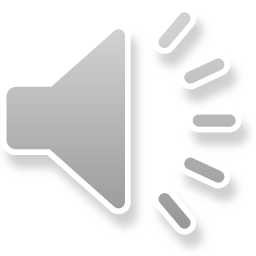 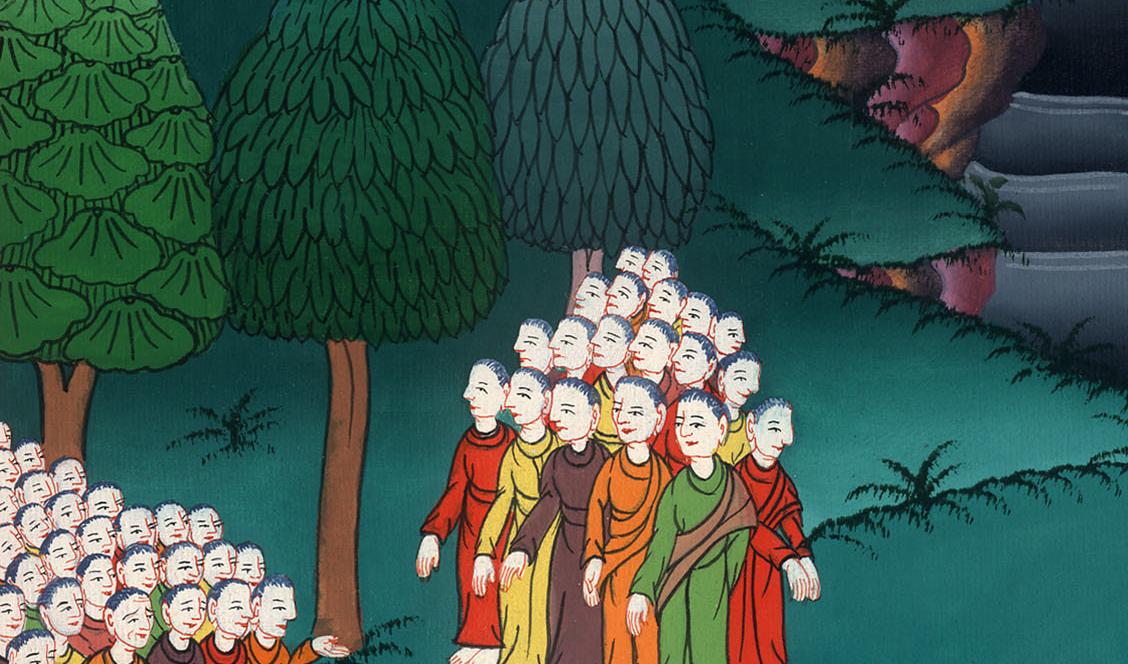 མད་ཐཱ 14:14 
མཱཪ་ཀུ 6:34
35ཉི་མ་ནུབ་ལ་ཉེ་བའི་དུས༌སུ། ཐུགས་སྲས་རྣམས་ཁོང་གི་དྲུང་དུ་ཡོང་སྟེ་ན༌རེ། ས་ཆ་འདི་དབེན་སྟོང་ཡིན་པ་དང་ཉི་མ་ཡང་ནུབ་ལ་ཉེ༌བས། 36ཁོ་རྣམས་ཉེ་འཁོར་གྱི་གྲོང་སྡེ་དང་མཐའ་ཁུལ་དག་ལ་རང་རང་གི་ཁ་ཟས་ཉོ་རུ་གཏོང་བར་མཛོད་ཅེས་ཞུས་པ༌ན།
Mark 6 35By now the hour was already late. So the disciples came to Jesus and said, “This is a desolate place, and the hour is already late. 36Dismiss the crowd so they can go to the surrounding countryside and villages and buy themselves something to eat.”
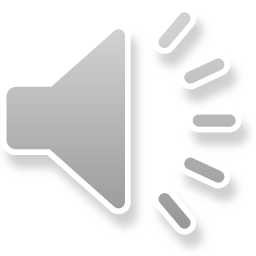 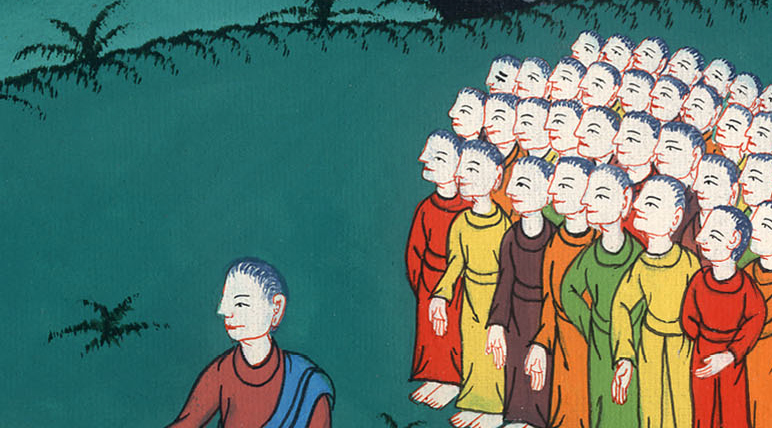 མཱཪ་ཀུ 6:35,36
37སྐྱབས་མགོན་ཡེ་ཤུས་ཁོ་རྣམས་ལ་འདི་སྐད༌དུ། ཁྱོད་ཅག་གིས་མི་ཚོགས་ལ་ཁ་ཟས་བྱིན་ཅིག་ཅེས༌གསུངས། ཐུགས་སྲས་རྣམས་ན༌རེ། ངེད་ཅག་གིས་དངུལ་སྒོར་ཉིས་བརྒྱ་བཀོལ་ནས་བག་ལེབ་ཉོས༌ཏེ། ཁོ་རྣམས་ལ་ཁ་ཟས་སྟེར་ནུས་སམ་ཞེས་ཞུས་པ༌ལ།
37But Jesus told them, “You give them something to eat.”
They asked Him, “Should we go out and spend two hundred denarii  to give all of them bread to eat?”
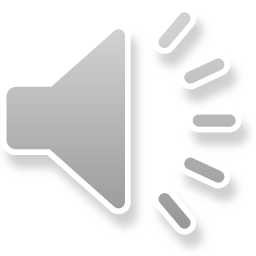 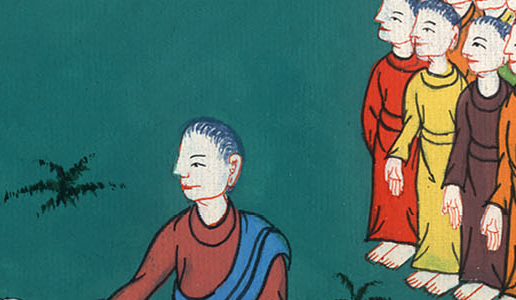 མཱཪ་ཀུ 6:37
38ཡང་ཁོང་གིས་འདི་སྐད༌དུ། ཁྱོད་རྣམས་བག་ལེབ་ག་ཙམ་ཡོད་པར་བལྟ་རུ་སོང་ཞེས་གསུངས་པ༌དང༌། ཐུགས་སྲས་རྣམས་ཀྱིས་ཅི་ཙམ་ཡོད་པ་ཤེས༌ཏེ། བག་ལེབ་ལྔ་དང་ཉ་གཉིས་ཡོད་ཅེས་ཞུས༌སོ།།
38“Go and see how many loaves you have,” He told them.
And after checking, they said, “Five—and two fish.”
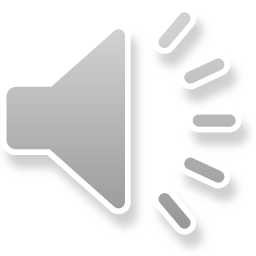 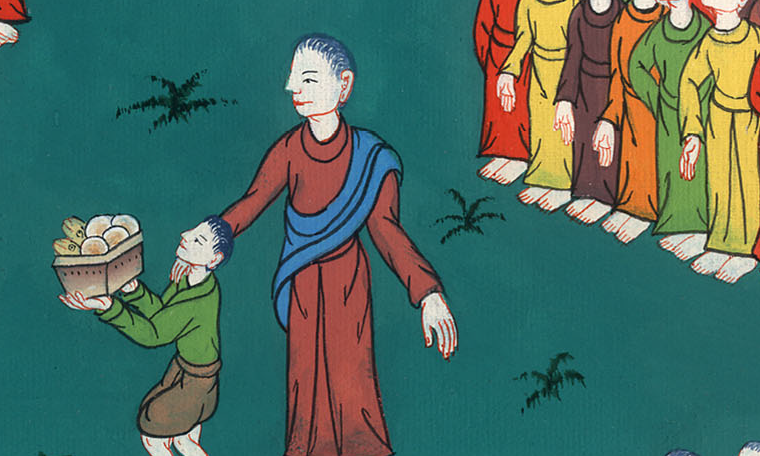 མཱཪ་ཀུ 6:38
39དེ་ནས་སྐྱབས་མགོན་ཡེ་ཤུས་ཐུགས་སྲས་རྣམས་ལ་མི་ཐམས་ཅད་གྲལ་སྐོར་བྱས་ཏེ་སྤང་ཐང་ལ་སྡོད་དུ་འཇུག་པའི་བཀའ་གནང་བ༌དང༌། 40མི་ཚོགས་བརྒྱའམ་ལྔ་བཅུ་རེ་གྲལ་སྐོར་བྱས་ནས་བསྡད༌དོ།།
39Then Jesus directed them to have the people sit in groups on the green grass. 40So they sat down in groups of hundreds and fifties.
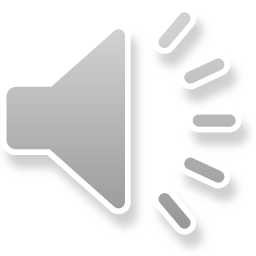 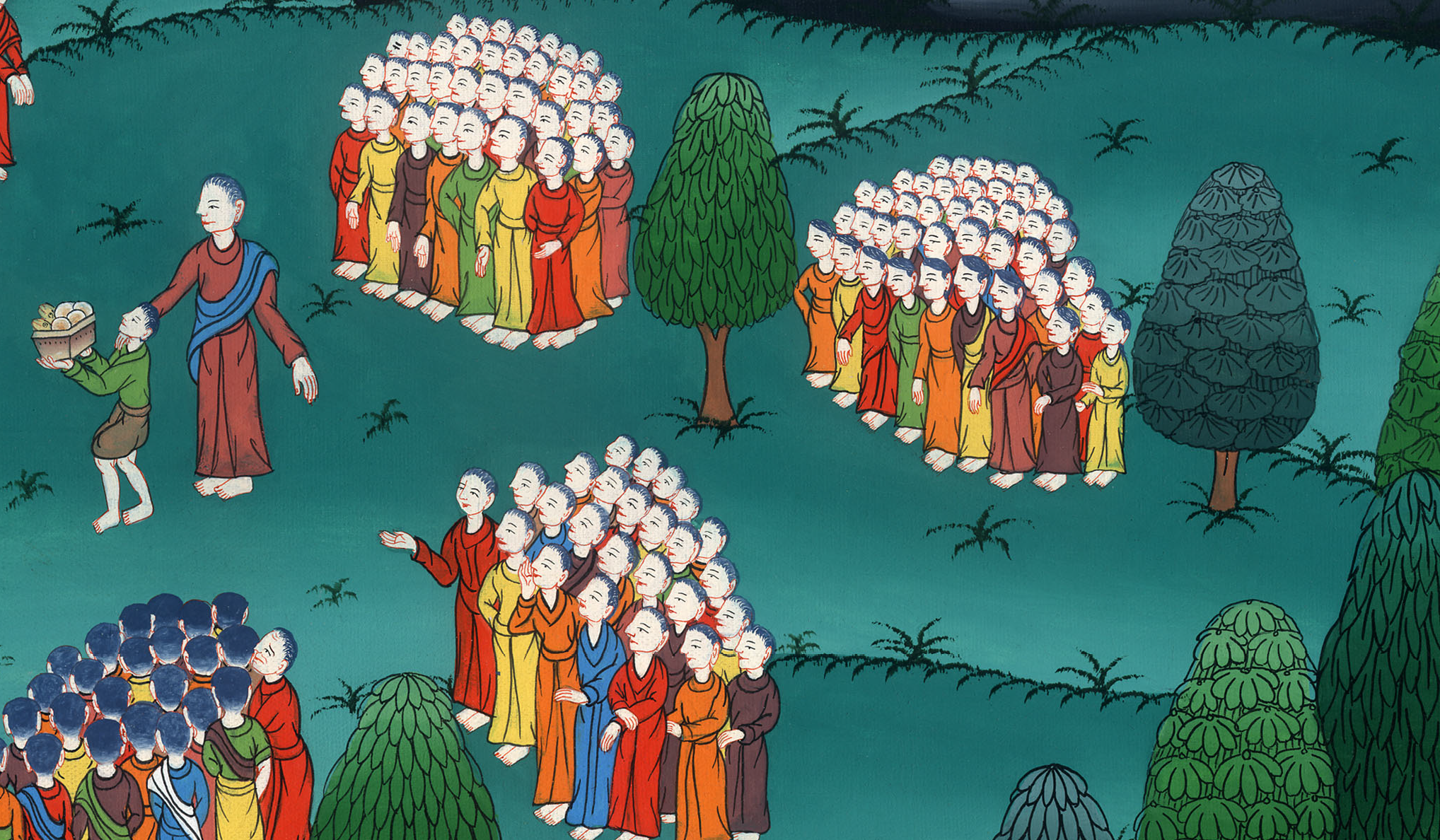 མཱཪ་ཀུ 6:39,40
41སྐྱབས་མགོན་ཡེ་ཤུས་བག་ལེབ་ལྔ་དང་ཉ་གཉིས་པོ་ཕྱག་ཏུ་བསྣམས་ཏེ་ནམ་མཁར་གཟིགས་ནས་བྱིན་རླབས་གནང༌རྗེས། དུམ་བུར་བྱས་ནས་ཐུགས་སྲས་རྣམས་ལ་གནང་ཞིང་མི་ཚོགས་ཀྱི་མདུན་དུ་བཀྲམ༌པའོ། །ཁོང་གིས་ཉ་གཉིས་པོའང་མི་ཐམས་ཅད་ལ་བགོས༌པས།
41Taking the five loaves and the two fish and looking up to heaven, Jesus spoke a blessing and broke the loaves. Then He gave them to His disciples to set before the people. And He divided the two fish among them all.
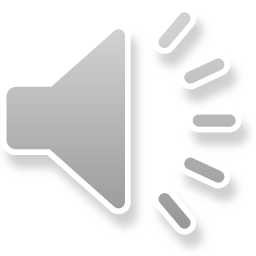 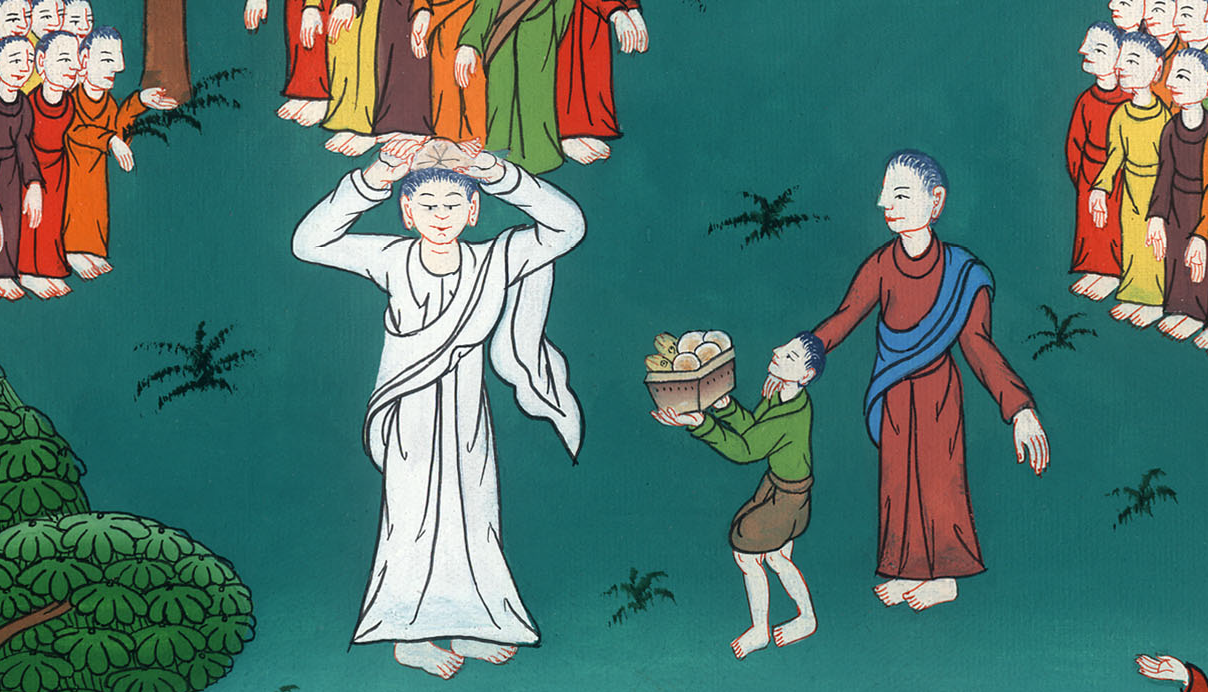 མཱཪ་ཀུ 6:41
42མི་ཚང་མས་ཟོས་ཤིང་ལྟོ་བ་འགྲངས་པ༌དང༌། 43ཐུགས་སྲས་རྣམས་ཀྱིས་བག་ལེབ་དང་ཉའི་ཟས་ལྷག་བསྡུས་ནས་སླེ་བོ་བཅུ་གཉིས་གང་ཞིང༌།
42They all ate and were satisfied, 43and the disciples picked up twelve basketfuls of broken pieces of bread and fish.
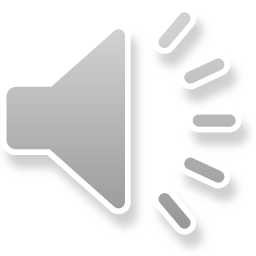 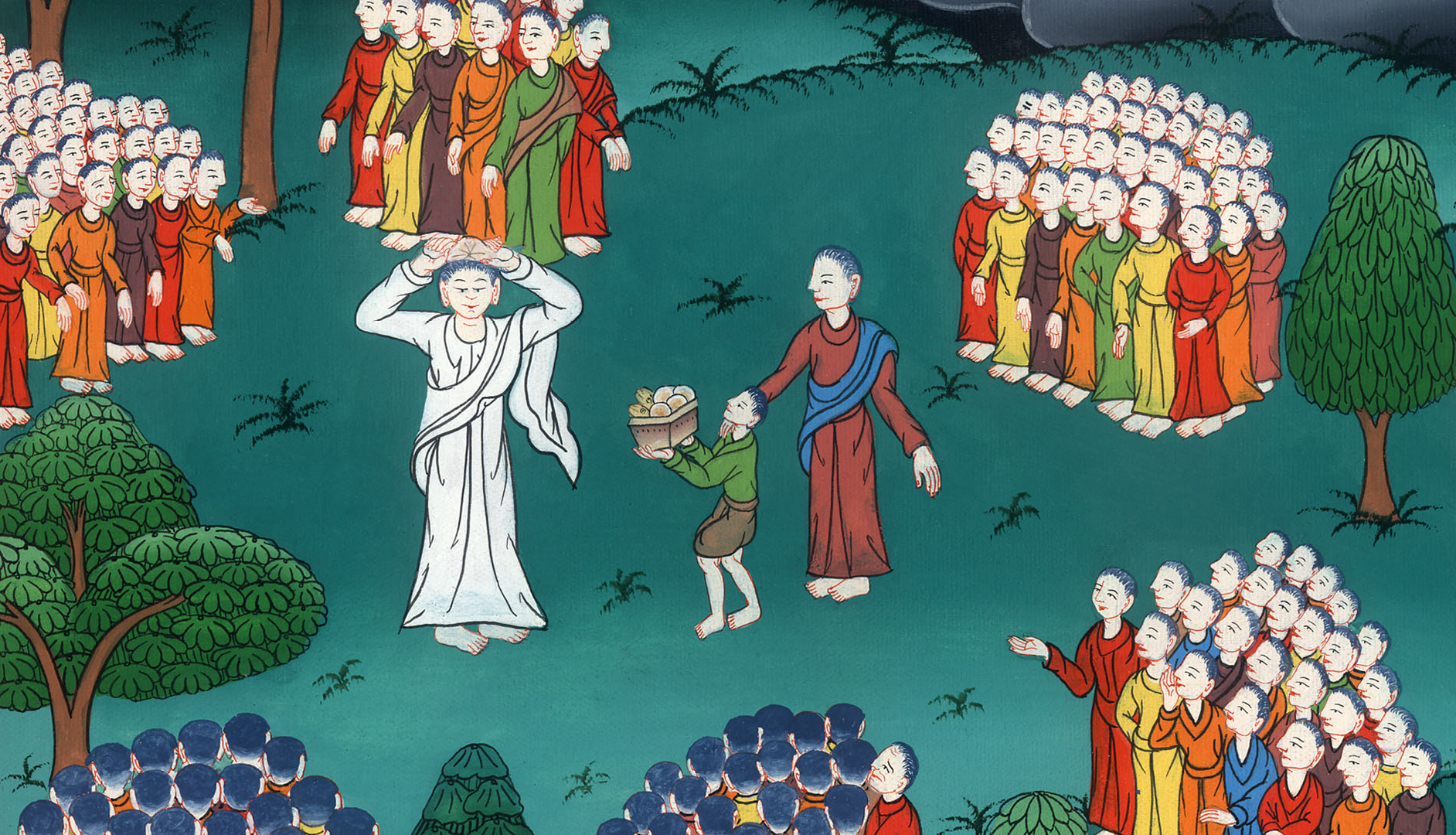 མཱཪ་ཀུ 6:42,43
44བག་ལེབ་ཟ་མཁན་གྱི་སྐྱེས་པ་བསྡོམས་པས་ལྔ་སྟོང་ཙམ་ཡོད༌དོ།།
44And there were five thousand men who had eaten the loaves. (Women and children also ate.)
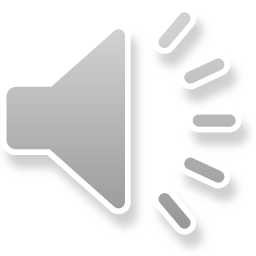 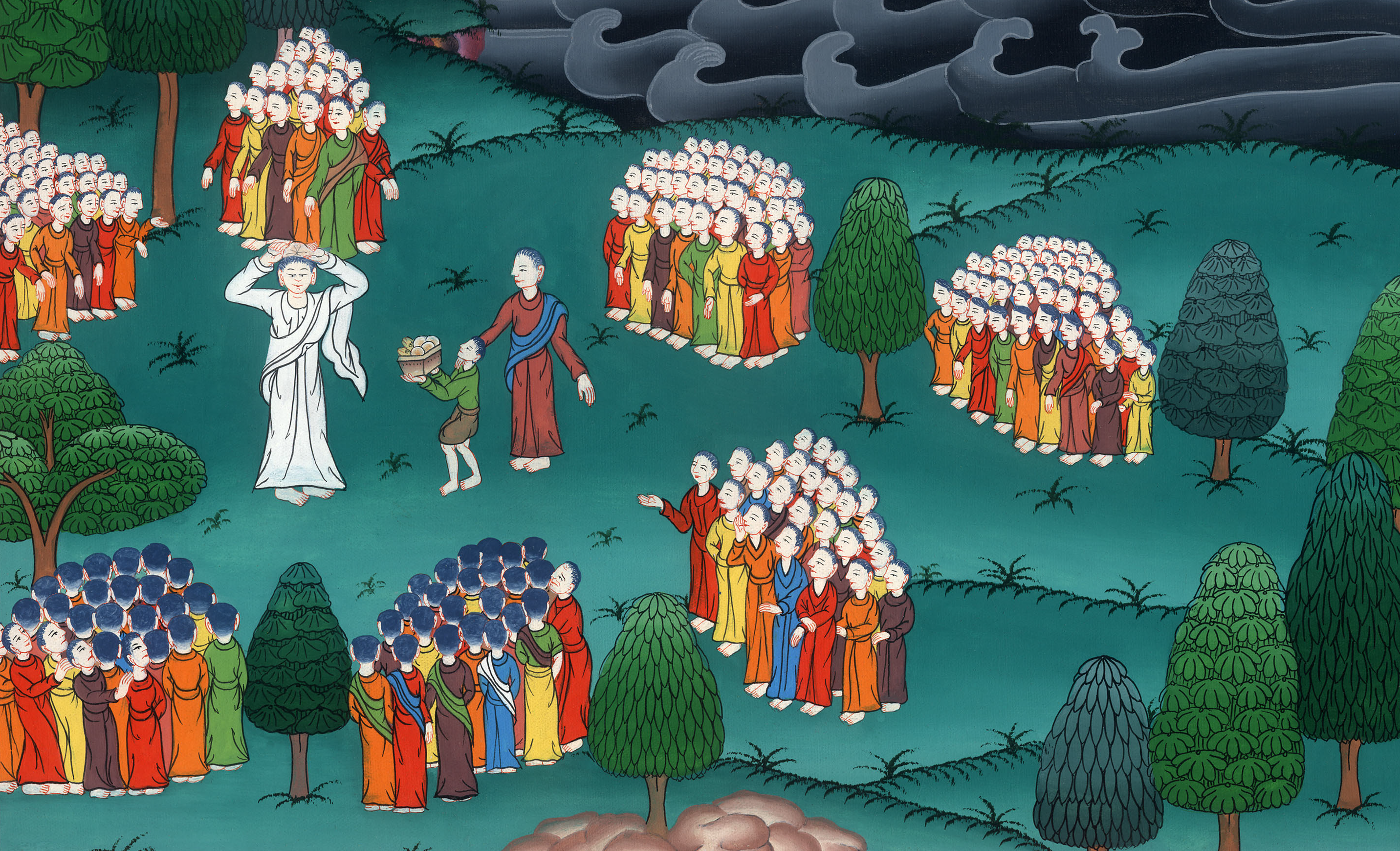 མཱཪ་ཀུ 6:44